FORUM ENQUIRIES
Executive Director
1300 769 724  
exec@concretepavements.com.au
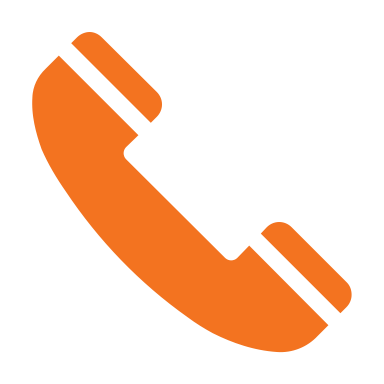 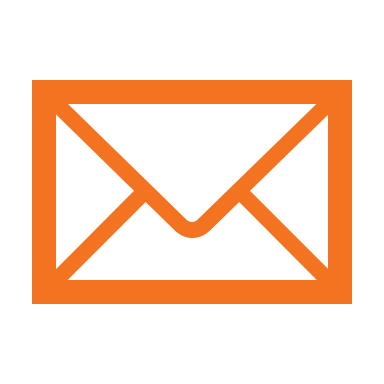 March 2025 Pavement Technical Forum
REGISTER HERE
DATE
Tuesday
25 March 2025
LOCATION
Ryde Eastwood 
Leagues Club 
117 Ryedale Rd
West Ryde
Hermitage Room
FORUM OVERVIEW
Concrete Overlay Performance
Pavement Durability – Developing Accelerated tests  
Pavement Innovation   
Supplier Case Studies – Enviromesh
Current project Updates – M6
SIMULCAST ONLINE
A link will be sent to all 
registered participants 
For online broadcasting

Sydney (UTC+11)
10:00-15:00
PAVEMENTSFORUM |
REGISTRATION
ABOUT THIS FORUM
The March 2025 ASCP Pavement Technical Forum will feature speakers across the full spectrum of the concrete paving industry, with topics as widely varied.
The morning sessions will see Peter Carson (Arcadis) & Tim Hodge (CPB Contractors) deliver an update on the Waringah Freeway, followed by ASCP Honorary member John Hodgkinson discussing whether Erosion Analysis in Thickness Design Necessary Where A Lean Concrete Subbase is Used. 
After morning tea, Hamid Khan (FOSROC) presents Holistic and Innovative Approaches to Durable Concrete Repairs. Next, Jason Chandler (Concrete Insights) delivers the highlights and learnings from ISCP 2024, which will lead Annual General Meeting, followed by our networking lunch. 
After lunch, Shane Dunstan (ARAN), will provide an overview of ‘Roller Compacted Concrete’. Succeeding Shane, John Figueroa (John Figueroa Consulting) will dive into the the Structural design methods of Roller Compacted Concrete. 
Tim Buckingham-Jones (ASCP) will then provide a general update and address any recent or upcoming ASCP news.
Register through the ASCP web site 
Select ‘Events’ tab - select this event - click 
‘Register’ button or
FEES
ASCP Member
Free 

Non-Member 
AU$99.00 (inc-GST)

A Tax Invoice will be issued on payment. 

No refunds for cancellations 2 days prior to event, but substitute names will be accepted
CONTINUING PROFESSIONAL DEVELOPMENT
Attendance at this event may be eligible for credit towards Engineers Australia and other organisations’ Continuing Professional Development requirements.
ASCP CORPORATE MEMBERS
PRINCIPAL CORPORATE MEMBERS
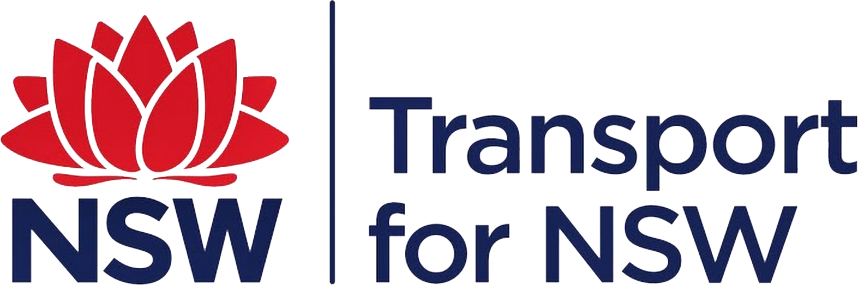 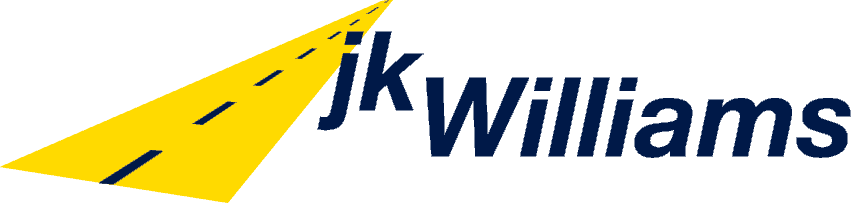 ASCP Corporate Members support our aims and objectives and contribute through participation, sharing of technical and industry information, and financial contributions.  
Corporate Members are entitled to representative members, discounts on other memberships and event fees, discounts on Grey Card course fees, and discounts for exhibition spaces at events. They are recognised on our web site, event brochures and newsletters.  
To become an ASCP Corporate Member, visit our website HERE and select the ‘Sponsor’ tab.
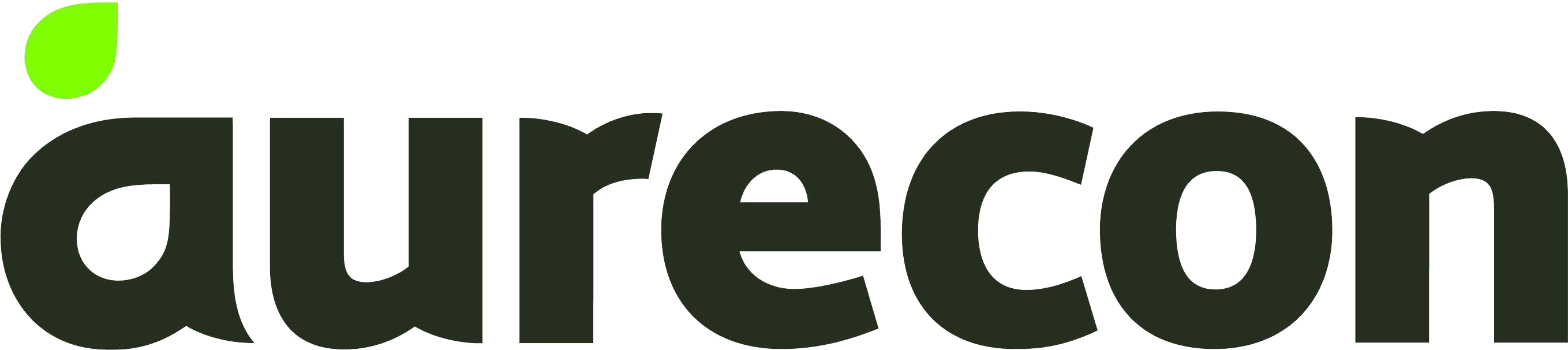 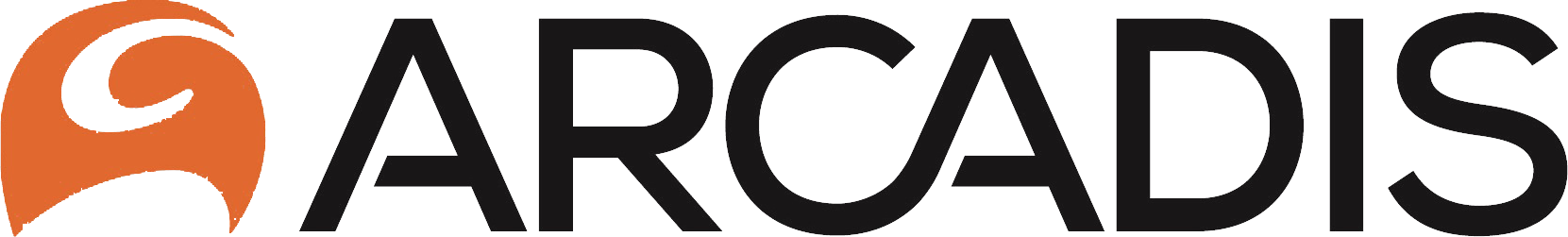 PAYMENT OPTIONS
INDUSTRY CORPORATE MEMBERS
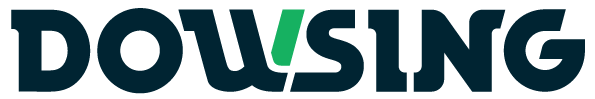 Credit Card: 
On website registration, select ‘PayPal’ and use your MasterCard or Visa Card. 

Direct credit 
Pay directly to ASCP St George Bank Account BSB: 112 879 
Account No: 155 778 722 
Please put your name in the reference field so we can identify your payment.
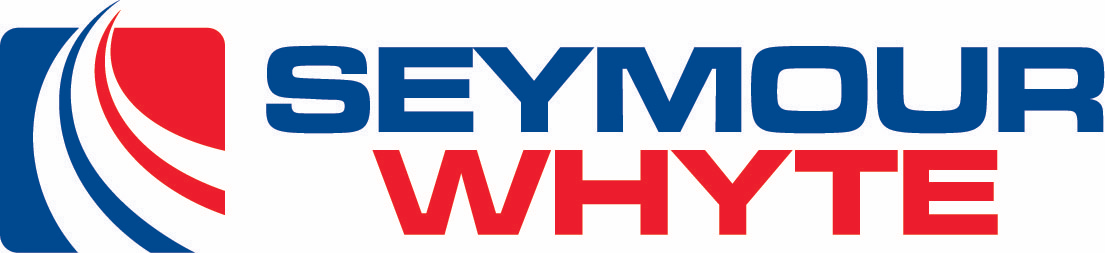 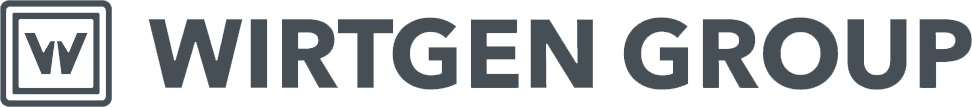 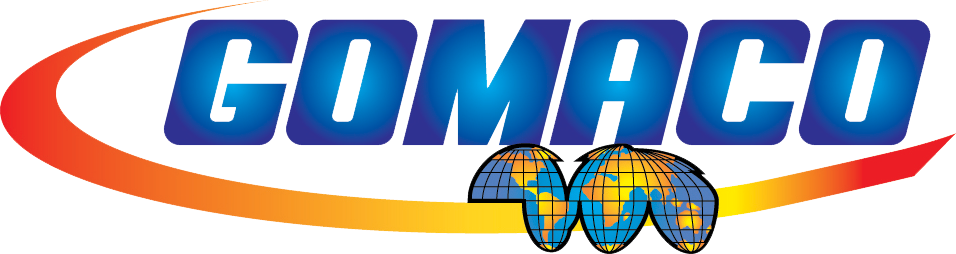 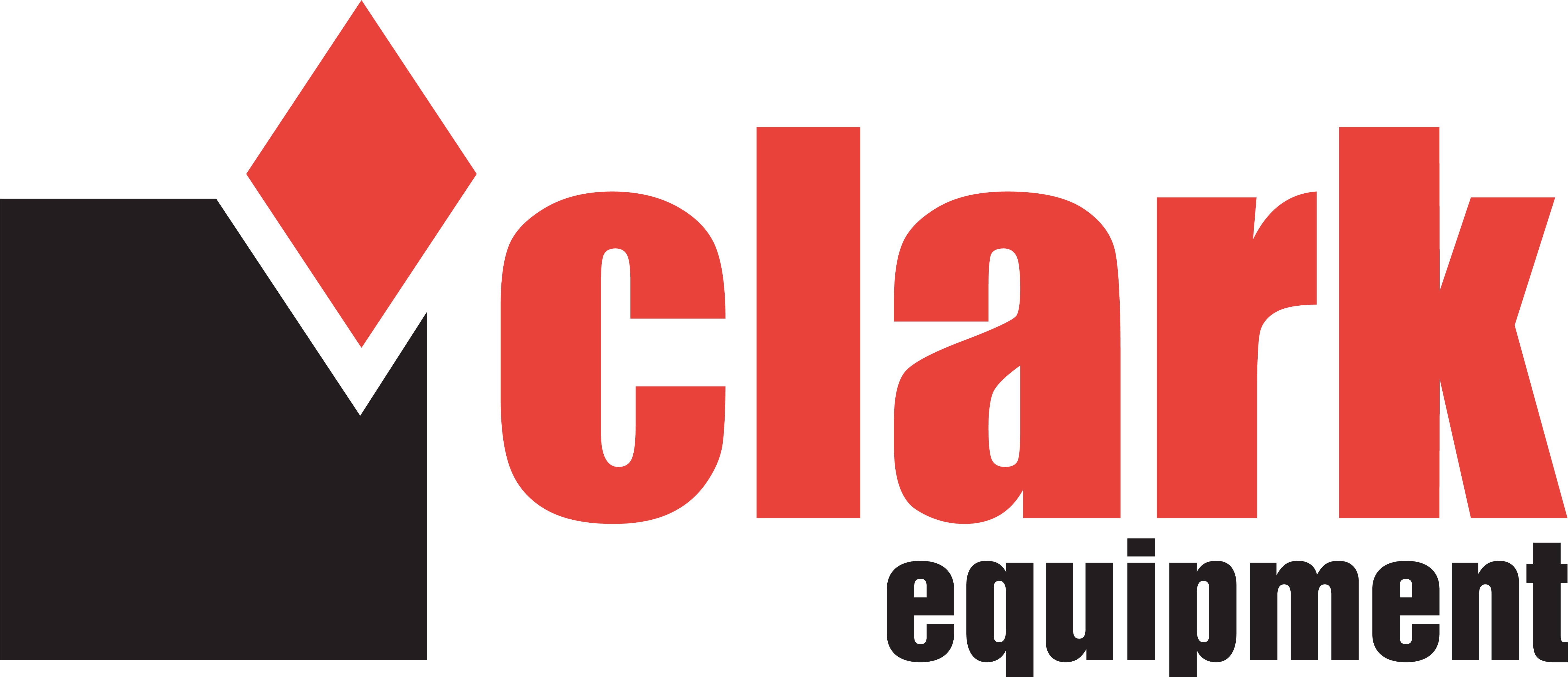 SUPPORTER CORPORATE MEMBERS
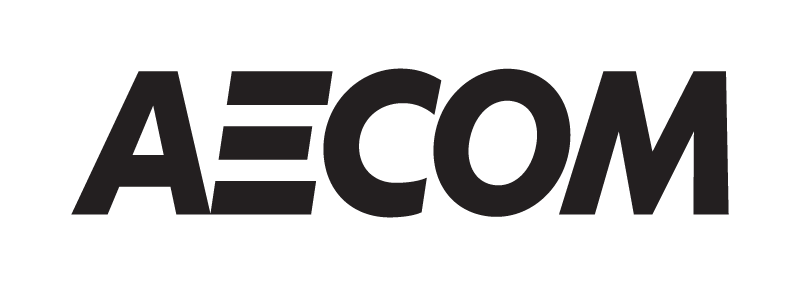 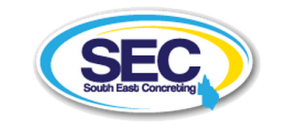 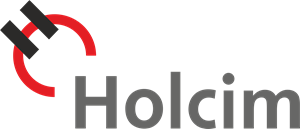 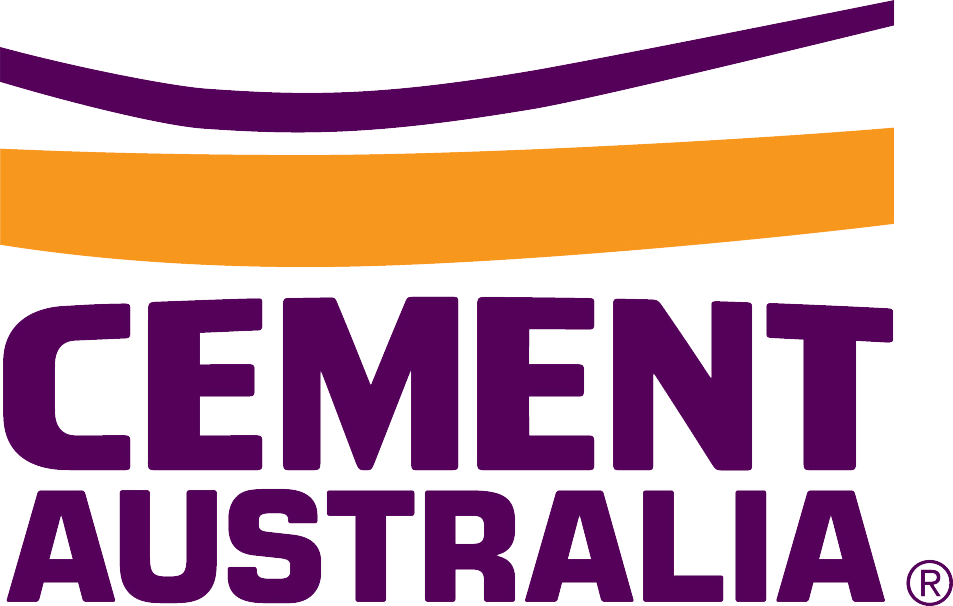 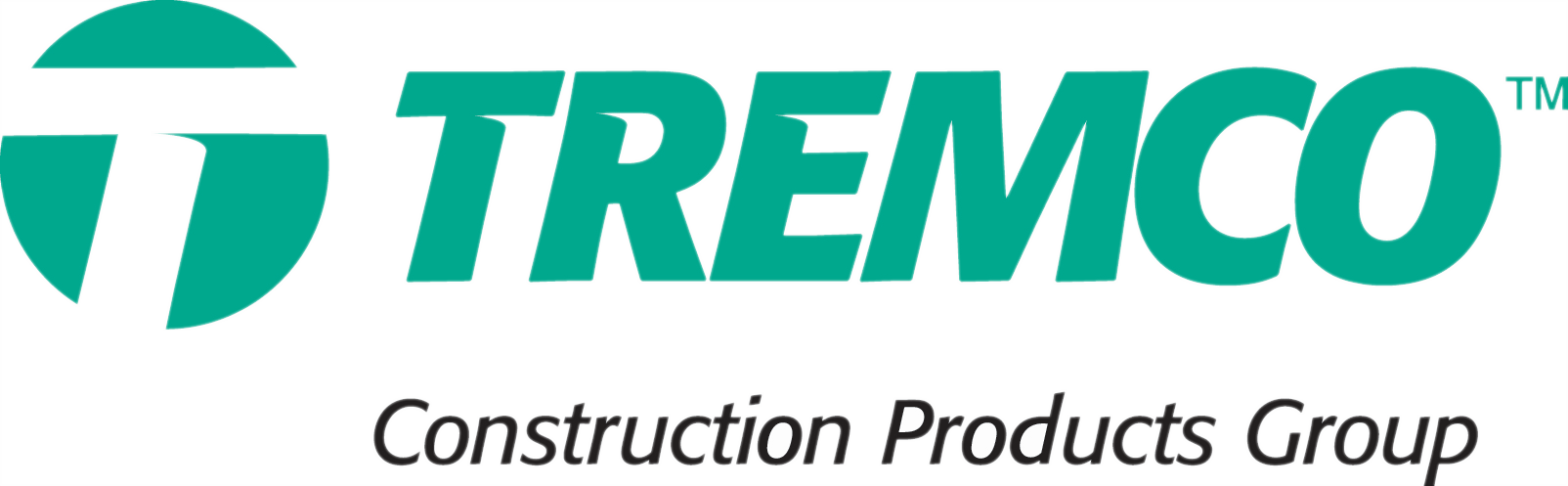 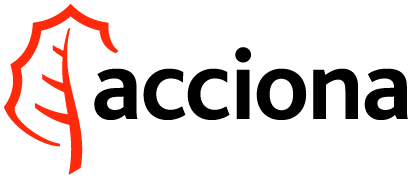 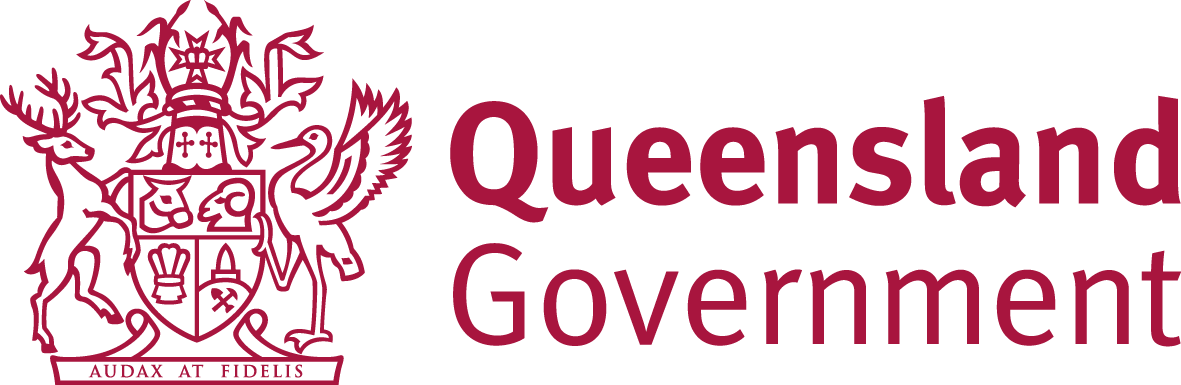 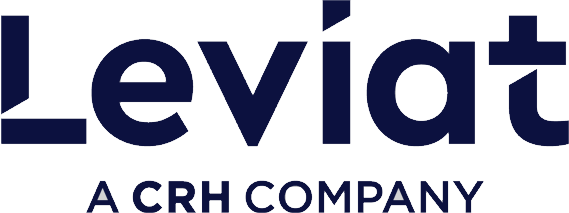 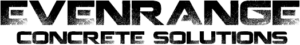 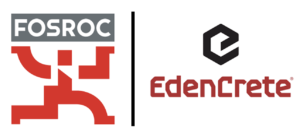 REGISTER HERE
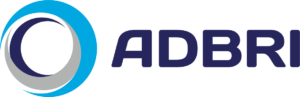 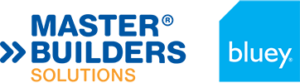 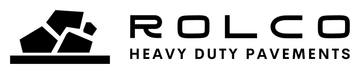 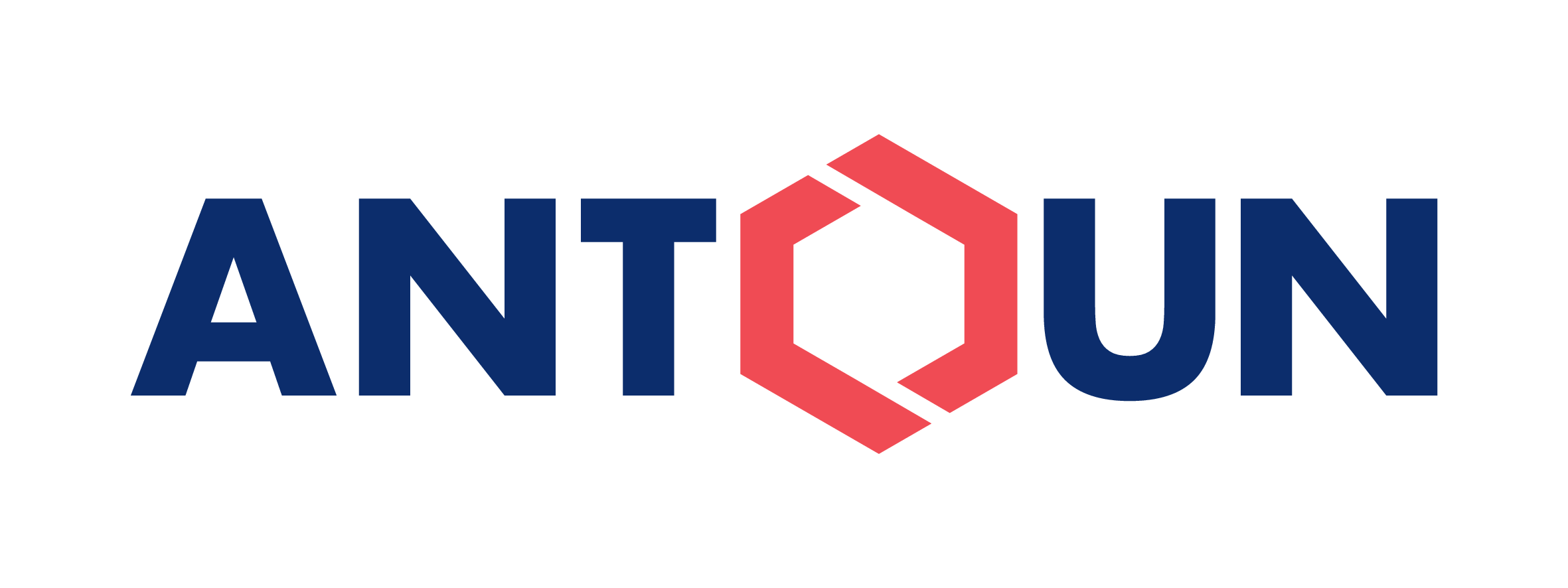 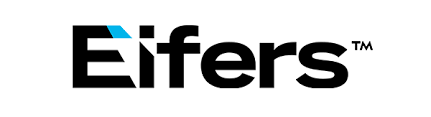 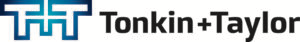 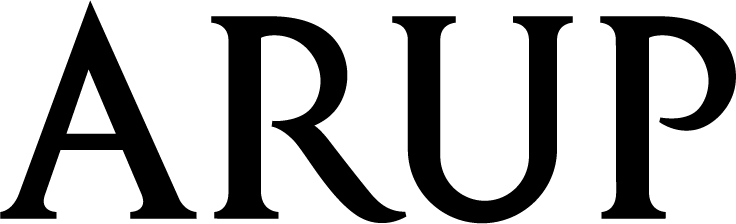